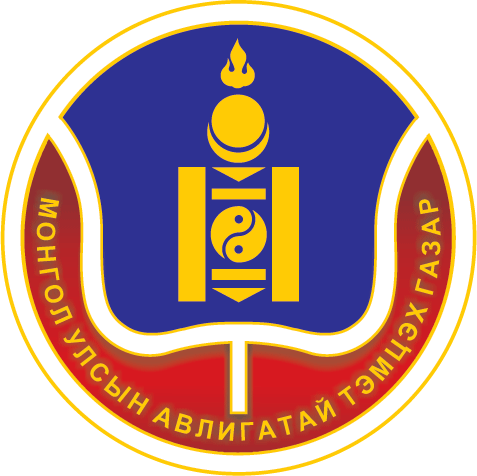 АВЛИГАТАЙ ТЭМЦЭХ ҮНДЭСНИЙ ХӨТӨЛБӨР
2017 он
АВЛИГАТАЙ ТЭМЦЭХ ҮНДЭСНИЙ ХӨТӨЛБӨР УИХ-ын 2016 оны 11 дүгээр сарын 03 –ны өдрийн 51 тогтоол
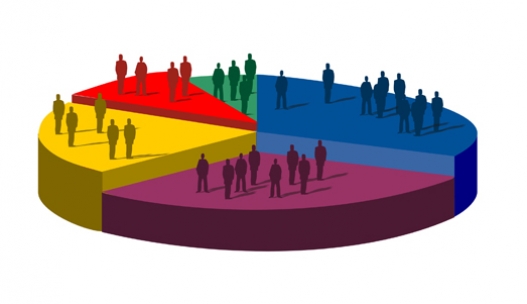 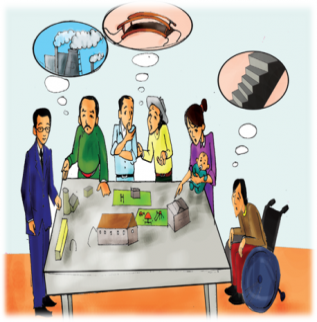 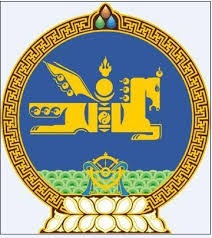 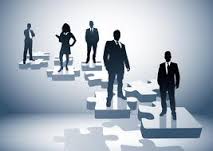 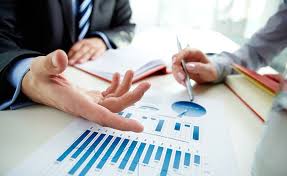 УЛС ТӨРИЙН НАМ,
 БҮЛГЭМ
ИРГЭНИЙ НИЙГМИЙН БАЙГУУЛЛАГА
АЛБАН ТУШААЛТАН
ТӨРИЙН БАЙГУУЛЛАГА
ХУВИЙН ХЭВШИЛ
Авлигын эрсдэлээс урьдчилан сэргийлэх
Олон нийтэд шударга ёсны үзэл санааг төлөвшүүлэх
Ил тод, нээлттэй, хариуцлагатай нийгмийг хөгжүүлэх
АВЛИГАТАЙ ТЭМЦЭХ ҮНДЭСНИЙ 
ХӨТӨЛБӨРИЙН ЗОРИЛТ
Шударга, хариуцлагатай, ил тод нийтийн албыг бэхжүүлэх
Худалдан авах ажиллагаа 
Төсөв, санхүү, аудит
Төрийн үйлчилгээ
Шүүх эрх мэдлийн байгууллага
Хувийн хэвшил дэх авлигын эрсдэл
Иргэд, олон нийт, иргэний нийгмийн байгууллага
Чөлөөт хэвлэл мэдээлэл
Улс төрийн хүрээн дэх шударга ёс
 Авлигын эсрэг боловсрол
 Олон улсын хамтын ажиллагаа
3
[Speaker Notes: May require more than one slide]
Зорилт 1. 
Шударга, хариуцлагатай, ил тод нийтийн албыг бэхжүүлэх, ёс зүйг дээшлүүлэх
Төрийн жинхэнэ албан хаагчийг томилох, тушаал дэвшүүлэх
-албан тушаалтны ёс зүй
-мэдлэг 
-боловсрол 
-туршлага 
-ур чадвар суурилах
Ил тод, бодит шалгуурт суурилсан
мерит зарчмыг баримтлах
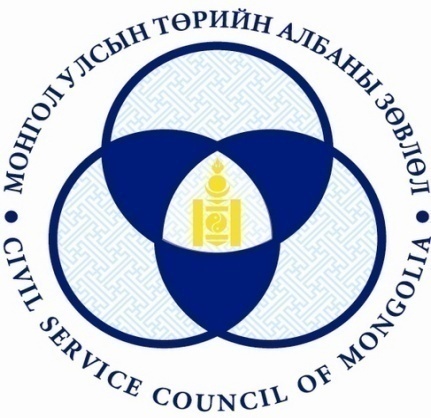 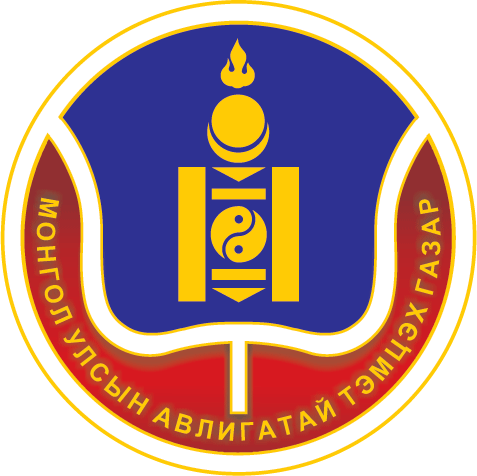 ДҮГНЭЛТ
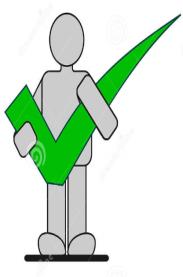 ХАСУМ
Зорилт 2. 
ТӨРИЙН ҮЙЛЧИЛГЭЭНИЙ НЭЭЛТТЭЙ БАЙДЛЫГ ХАНГАЖ,  ХҮРТЭЭМЖ, ҮР АШГИЙГ НЭМЭГДҮҮЛЭХ
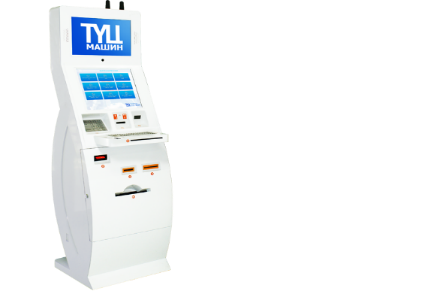 Зорилт 3. 
ТӨСӨВ, САНХҮҮ, АУДИТЫН ҮЙЛ АЖИЛЛАГААНЫ ИЛ ТОД БАЙДЛЫГ ХАНГАХ, ХАРИУЦЛАГЫГ ДЭЭШЛҮҮЛЭХ
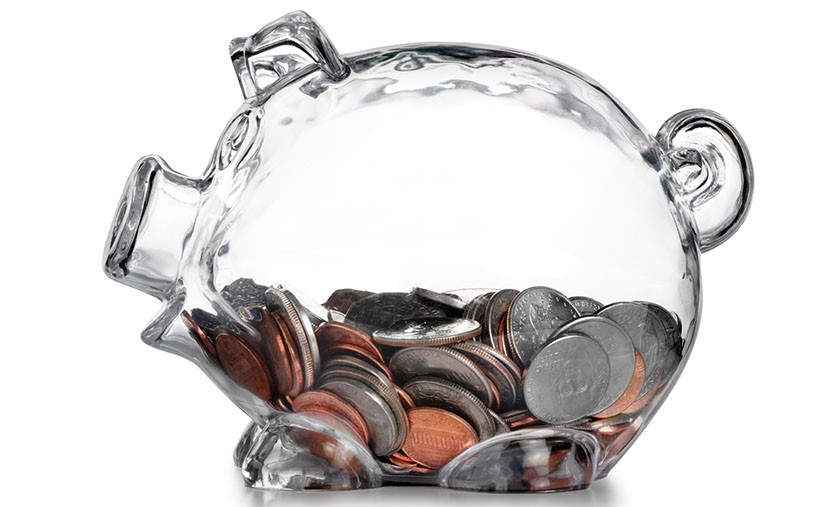 ТӨСӨВ, САНХҮҮ, АУДИТЫН ҮЙЛ АЖИЛЛАГААНЫ ИЛ ТОД БАЙДЛЫГ ХАНГАХ, ХАРИУЦЛАГЫГ ДЭЭШЛҮҮЛЭХ
Аудитын байгууллагын хараат бус байдал, чадавхийг бэхжүүлэх
Зорилт 4. 
ХУДАЛДАН АВАХ АЖИЛЛАГААНЫ ХЯНАЛТ, ХАРИУЦЛАГА, ҮР АШГИЙГ НЭМЭГДҮҮЛЭХ
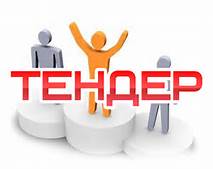 Зорилт 5. ШҮҮХ ЭРХ МЭДЛИЙН БАЙГУУЛЛАГЫН ШУДАРГА, ИЛ ТОД БАЙДЛЫГ БЭХЖҮҮЛЭХ, ХУУЛЬ САХИУЛАХ БАЙГУУЛЛАГУУДЫН ХАМТЫН АЖИЛЛАГААГ САЙЖРУУЛАХ
Мэдээлэгчийг хамгаалах эрх зүйн орчинг бүрдүүлэх 
Улс төрийн нөлөөллөөс хараат бус, ил тод байлгах
Шинжлэх ухаан, дэвшилтэд технологийг нэвтрүүлэх, мэдээллийн сан бий болгох, дэвшилтэд аргыг нэвтрүүлэх
Хууль сахиулах байгууллагын сургалтын хөтөлбөр, ур чадварыг нэмэгдүүлэх
Шүүх эрх мэдлийн болон хууль сахиулах 
    байгууллагыг хараат бус байлгах 
Хууль тогтоомжийн төсөл, бусад эрх зүйн хэм хэмжээ тогтоосон актад дүн шинжилгээ хийх
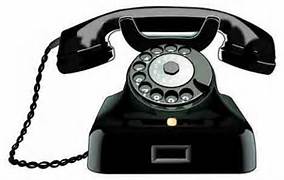 1800-1969
Зорилт 7.
ИРГЭД, ОЛОН НИЙТ, ИРГЭНИЙ НИЙГМИЙН БАЙГУУЛЛАГЫН ИДЭВХ САНААЧИЛГА, ОРОЛЦООГ ДЭМЖИХ
НИЙТИЙН АЛБАНЫ СУРГАЛТЫН ИНСТИТУТ БАЙГУУЛАХ, НИЙТИЙН АЛБАН ТУШААЛТНЫГ ДАВТАН СУРГАХ БОЛОМЖИЙГ БҮРДҮҮЛЭХ.
Олон нийтийн дэд зөвлөлийн гишүүдийн тоо
Олон нийтийн дэд зөвлөлийн ажиллах журам
Гэмт хэргээс урьдчилан сэргийлэх ажлыг зохицуулах зөвлөлийн дарга бөгөөд Хууль зүй, дотоод хэргийн сайд, Авлигатай тэмцэх газрын 2017 оны А/53, А/44 дугаар хамтарсан тушаал
ОЛОН НИЙТИЙН ХЯНАЛТЫН ДЭД ЗӨВЛӨЛ
АВЛИГАТАЙ ТЭМЦЭХ ҮНДЭСНИЙ ХӨТӨЛБӨР-ийн хэрэгжих үе шат, санхүүжилт
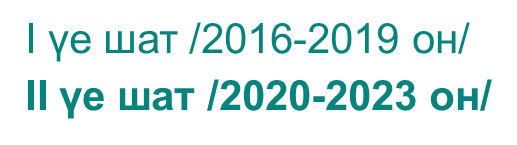 Хөтөлбөрийн хэрэгжилтийг тайлагнах
Хөтөлбөрийг хэрэгжүүлэгч байгууллагууд хөтөлбөрийн хэрэгжилтийн тайланг жил бүрийн 02 дугаар сарын 01-ний дотор  Ажлын албанд хүргүүлнэ.
АТГ тайланг нэгтгэн хөтөлбөрийг хэрэгжүүлэгч байгууллагуудын үйл ажиллагаанд хяналт шинжилгээ хийж, үр дүнг үнэлэн, санал дүгнэлтээ УИХ-ын холбогдох Байнгын хороонд танилцуулна. 
УИХ-ын холбогдох Байнгын хороо тайлан, үнэлгээ, санал дүгнэлтийг хэлэлцэж, хууль тогтоомжийн хэрэгжилтийг хангах, зөрчлийг арилгах, ажлаа эрчимжүүлэх талаар чиглэл өгсөн тогтоол гаргаж болно. 
УИХ-ын холбогдох Байнгын хороо шаардлагатай гэж үзвэл энэ бүлгийн 8.3-т заасан асуудлыг УИХ-ын чуулганы нэгдсэн хуралдаанаар хэлэлцүүлэн шийдвэрлүүлж болно.
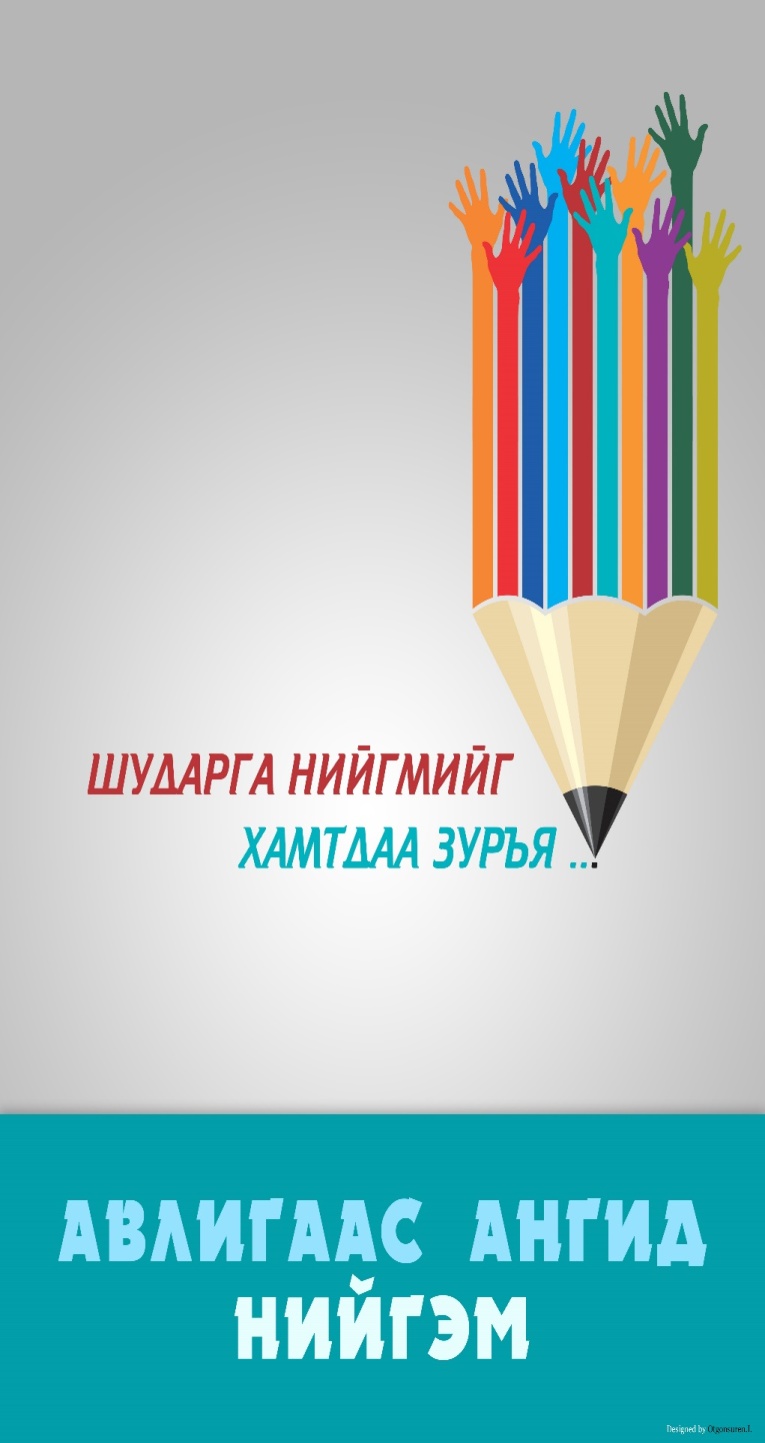 ХҮНД СУРТАЛТАЙ, АВЛИГАТАЙ ТӨРИЙН  ҮЙЛЧИЛГЭЭГ ҮЛ ТЭВЧЬЕ
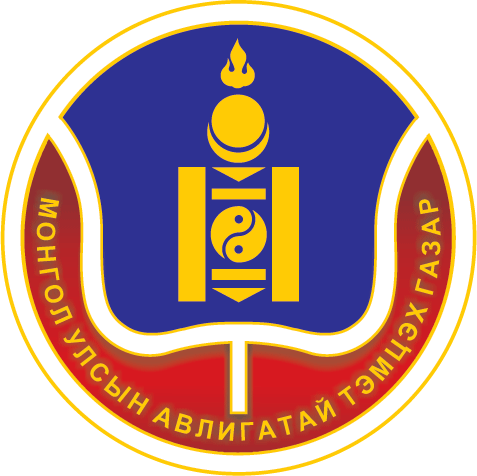 АнхАнхаарал хандуулсанд баярлалаа
аарал хандуулсанд баярлалаа
АНХААРАЛ ТАВЬСАНД БАЯРЛАЛАА
2017 он